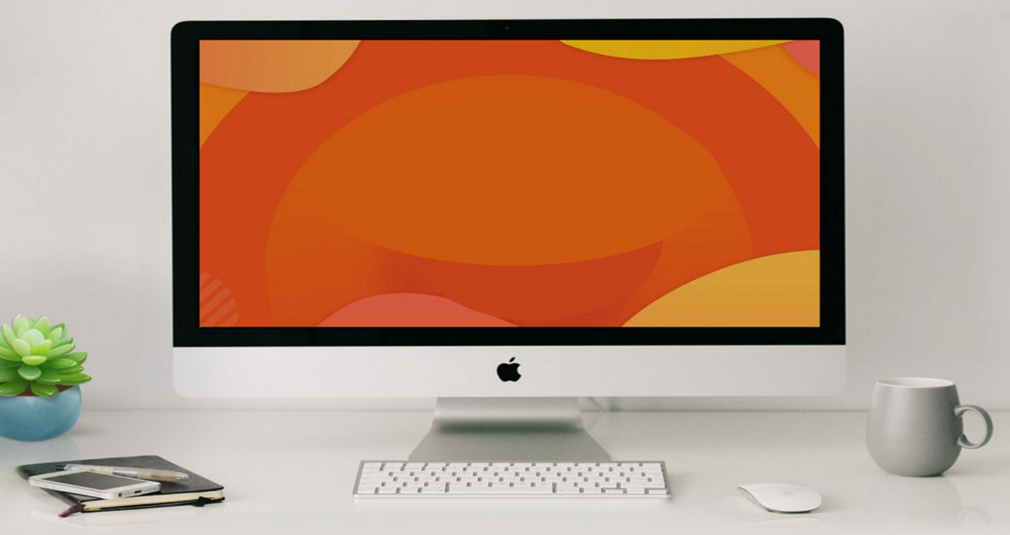 Teacher’s identity
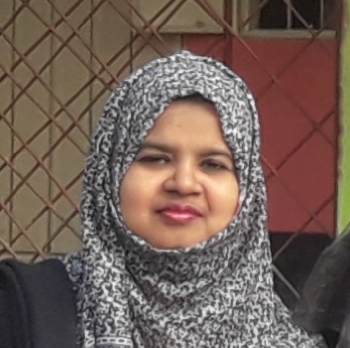 Farjana Amin
Assistant teacher
Dhadash Govt. Pri. School
Puthia, Rajshahi.
Lesson identity
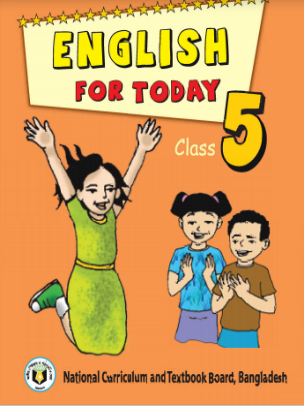 Sub: English
Class: Five
Unit: 4 (Leisure time)
Lesson:1-2(A. Read and say.) ( Tamal… connected)
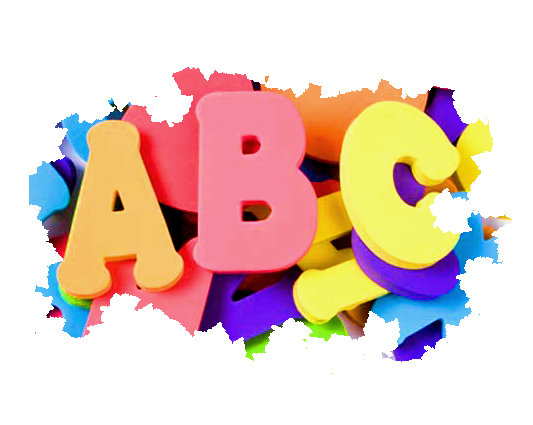 Let’s play a game:
The game is called  Word square:
Pick up letter from the
 square to make word:
You can arrange words horizontally, diagonally or vertically :
Dance
Recite
Sing
Watch
Draw
Travel
When do we do these activities?
Free time
We do these activities in our free time.
So, can you guess what’s our today’s lesson?
Today’s lesson:
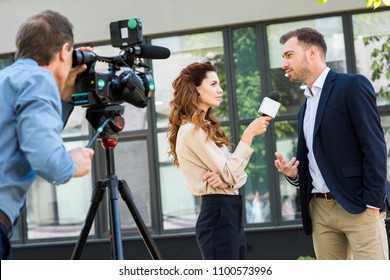 Leisure time
Learning outcomes
Students will be able to-
Listening: 1.3.1 Recognize which words in a sentence are stressed.
Speaking: 8.1.1 Take part in conversations on appropriate topics.
Reading: 7.1.1 Recognize punctuation marks and read accordingly.
Writing: 10.1 make sentences using words and phrases given in    the text.
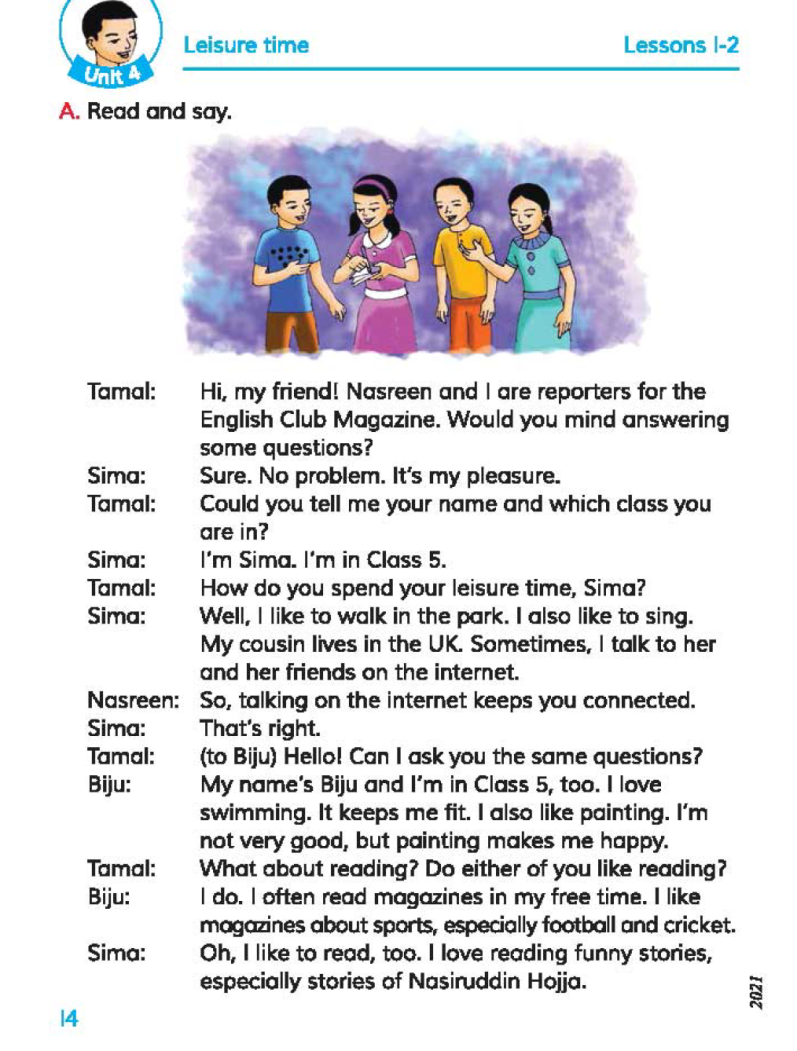 Open at page 14
What are they doing?
What can you see in the picture?
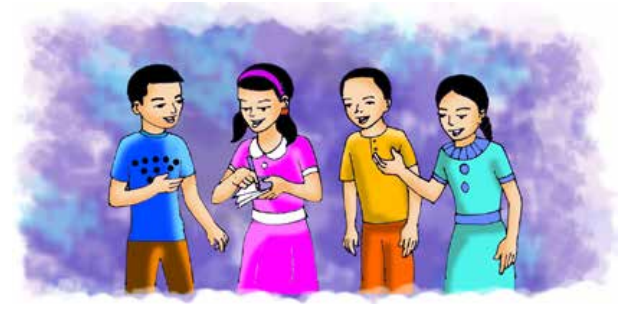 They are talking.
There are two boys and two girls.
Let’s know the lesson with the pictures
Sima
Tamal
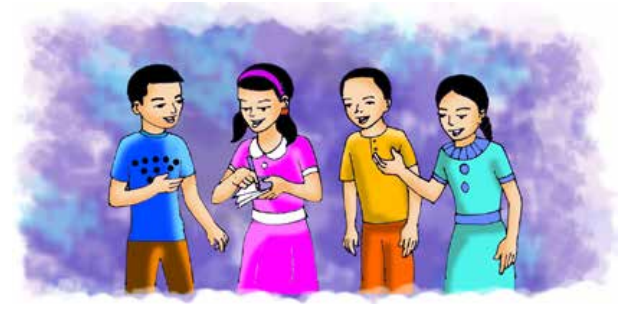 Hi, my friend! Nasreen and I are reporters for the English Club Magazine. Would you mind answering some questions?
Sure. No problem. It’s my pleasure.
Let’s know the lesson with the pictures
Tamal
Sima
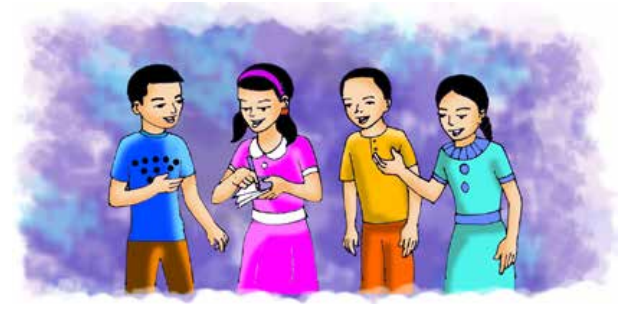 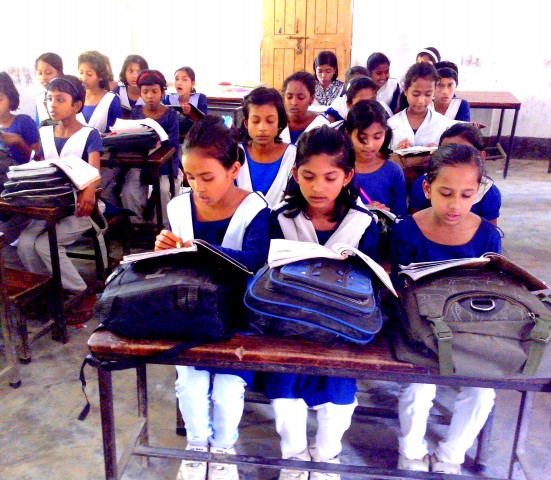 Could you tell me your name and what class you are in?
I’m Sima. I’m in class 5
Let’s know the lesson with the pictures
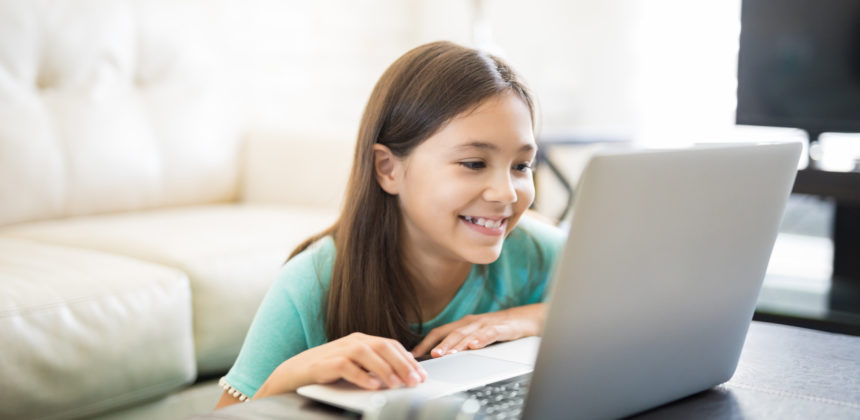 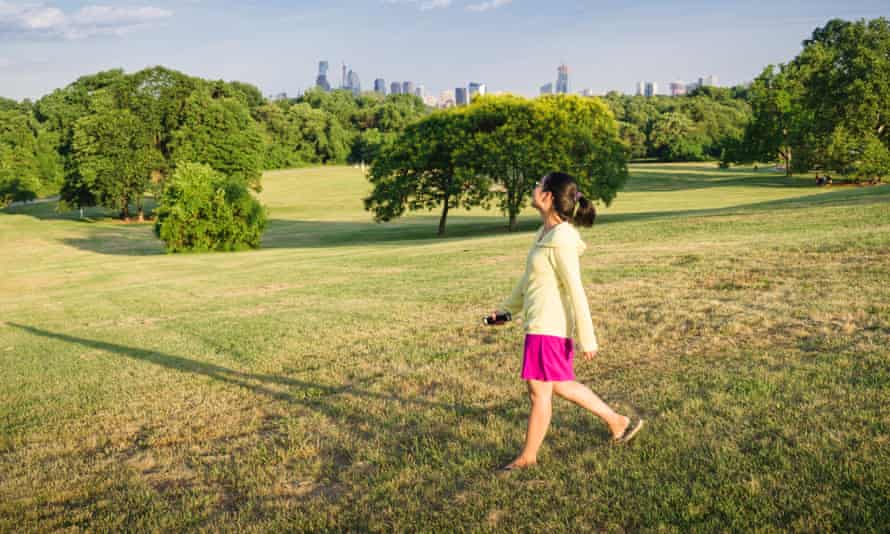 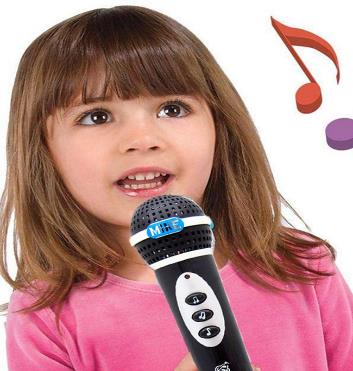 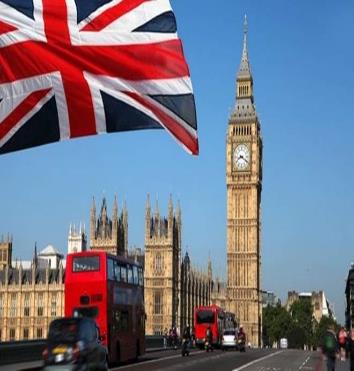 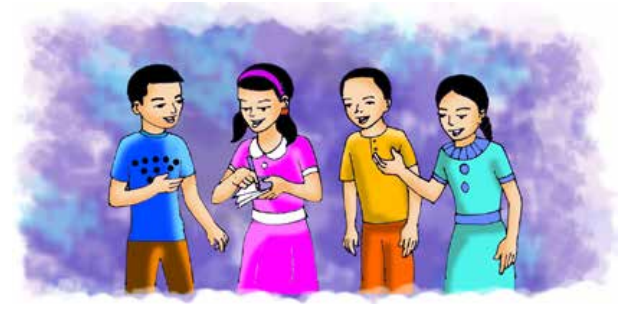 Sima
Tamal
Nasreen
How do you spend your leisure time,Sima?
My cousin lives in the UK.
Sometimes, I talk to her and her friends on the internet.
Well, I like to walk in the park.
I also like to sing.
So talking on the internet keeps you connected.
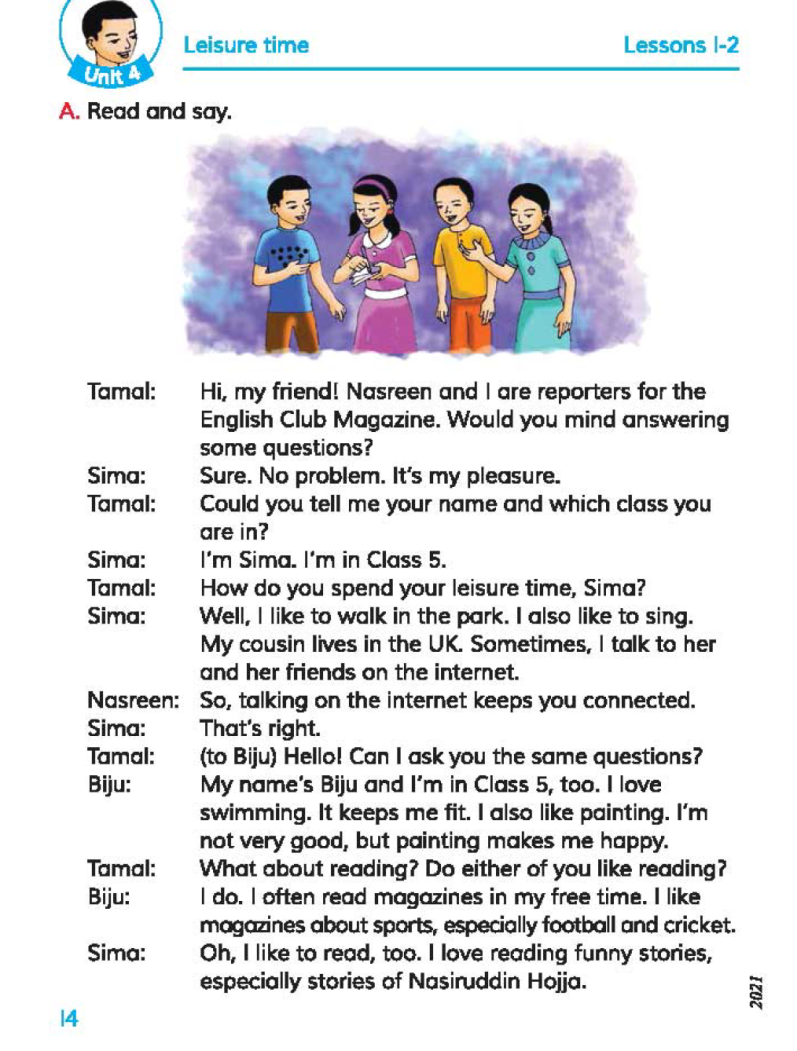 Now listen the audio.
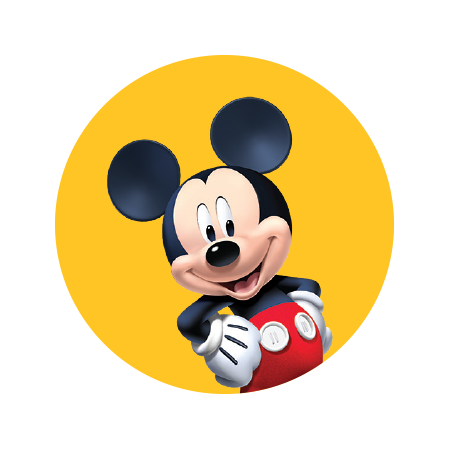 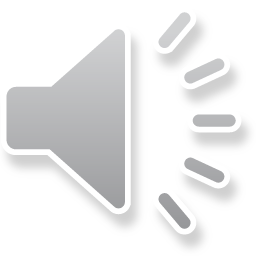 Teaching Vocabularies
Let’s find out new or difficult words
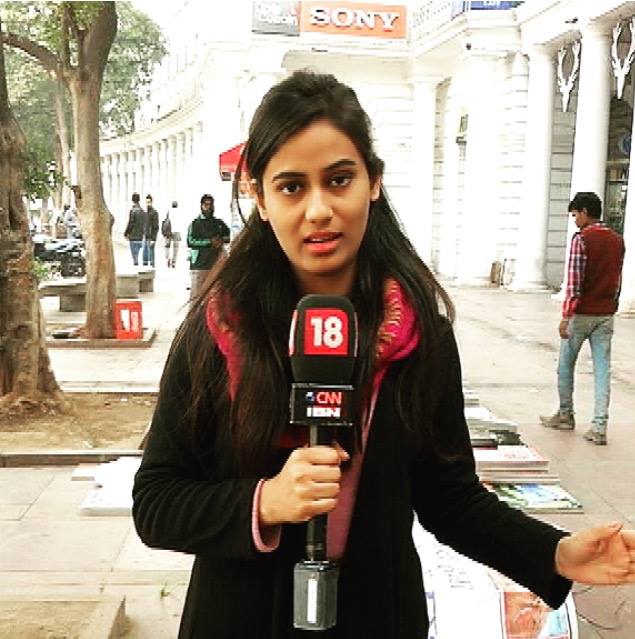 A person who makes news .
প্রতিবেদক
Reporter
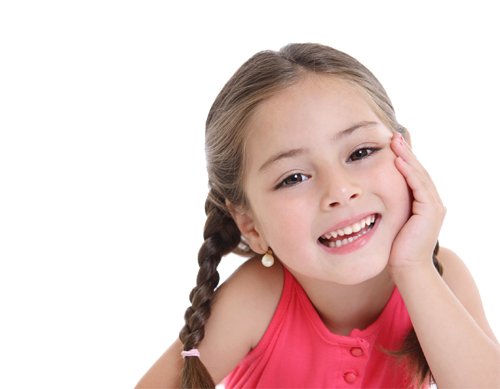 Happiness or satisfaction.
Pleasure
আনন্দ
A type of thin book which contains articles and photographs.
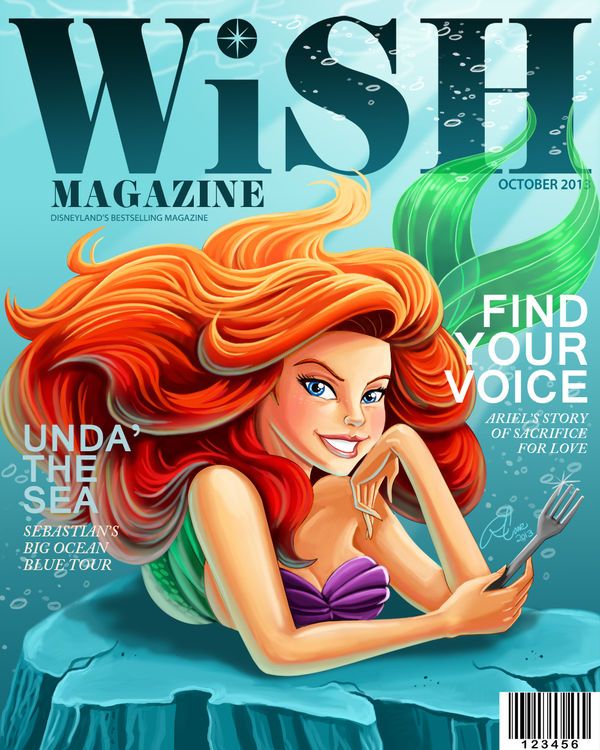 পত্রিকা
Magazine
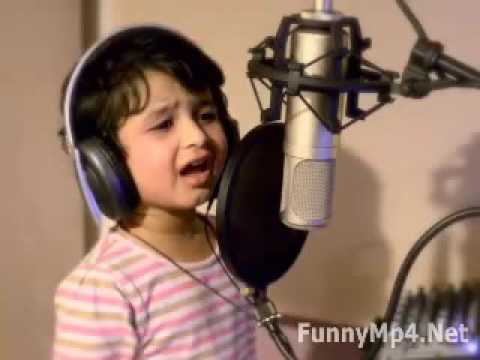 To pass time in a particular  way.
Spend
ব্যয় করা
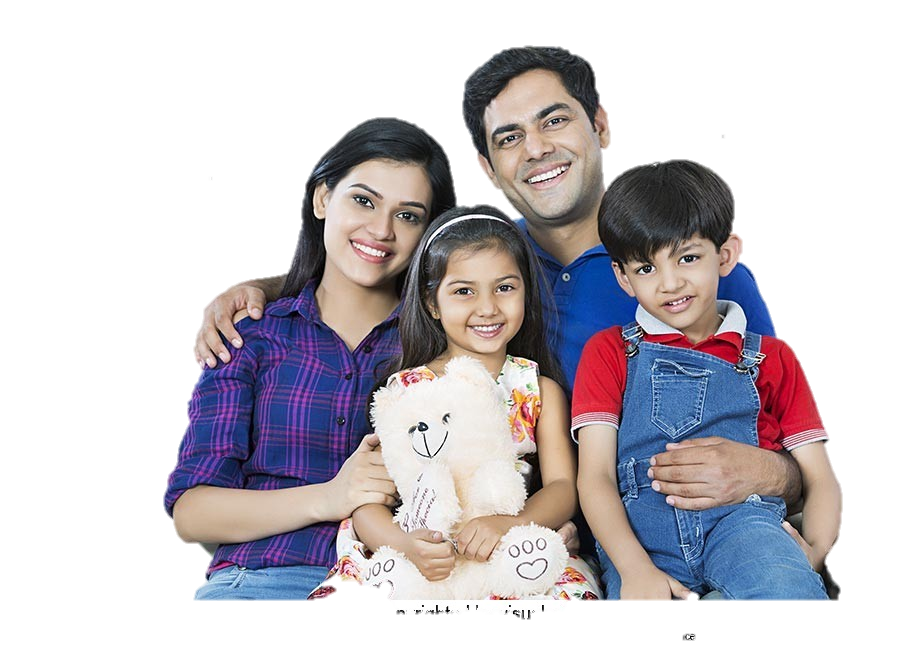 A child of aunt or uncle.
চাচাতো/খালাতো ভাইবোন
Cousin
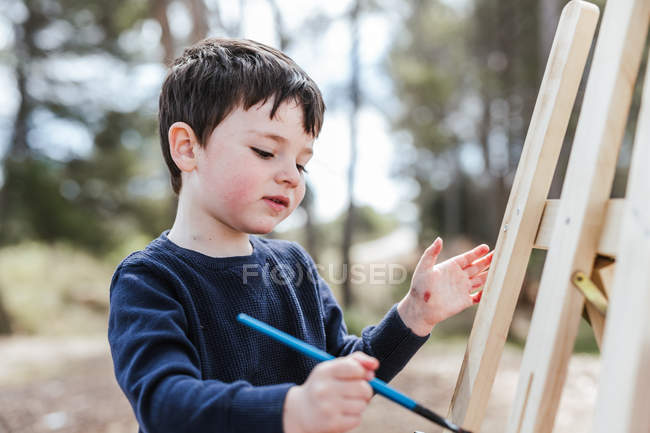 Time when we are not working.
অবসর
Leisure
Make sentences
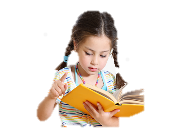 IW
Reporter
My brother is a Reporter.
I like to read English Magazine.
Magazine
I get pleasure to see the cartoon.
Pleasure
Leisure
In my leisure time I draw picture.
Sure
Sure I read the book.
Student’s Silent Reading
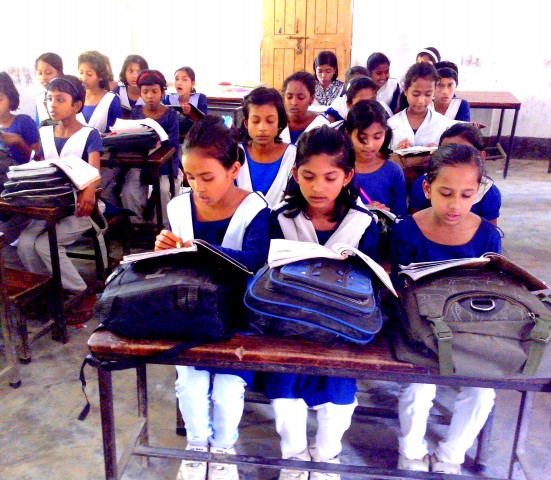 Student’s Chain Drilling.
Tamal: Hi my friend! Nasreen and I are reporters for the English Club Magazine. Would you mind answering some questions ?
Sima : Sure. No problem. It’s my pleasure.
Tamal: Could you tell me your name and which class are you in?
Sima: I’m Sima. I’m in class 5.
Tamal: How do you spend Your leisure time, Sima?
Sima: Well I like to walk in the park. I also like to sing. My couse lives in the UK. Sometimes, I talk to her and her friends on the internet.
Nasreen: So, talking on the internet keeps you connected.
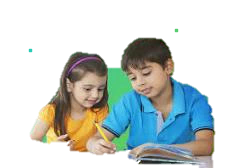 Group work
Group-A
Who are the reporters?
Group-B
What does Sima do in her leisure time ?
Group-C
Which magazine are they reporting for?
Someone from the group, please write the answer in the box
Pair work
Write True for correct statement and False for incorrect statement
Let’s click on the sentences to know the answer
a) Sima is in class 8.
True
True
b) Nasreen and Tamal are reporters.
c) Sima likes  to walk in the park.
False
False
False
d)Sima’s parents lives in UK.
e) Sima talk to her teacher on the internet.
Match the words of column A with the similar meaning of Column B. Two extra meaning are given in column B.
Column B
Column A
i) a without any doubt.
a)  Reporter
ii)  go or come to see something .
b)  Leisure
iii)  something liked by somebody.
c)  Cousin
a person who collects information for a      
       Newspaper.
d)  Like
v)  the time when we do not work.
e)  Sure
vi)  To enjoy something .
vii)  Child of one’s uncle or aunt. .
Evaluation
Rearrange the words to make a meaningful sentence:
It’s my pleasure.
a) pleasure, my, it’s .
My cousin lives in the UK.
b) UK, cousin, lives, my, the, in.
I’m in class 5 .
c) in, I’m, 5, class.
d) talk, I, to, internet, the, on, her.
I talk to her on the internet.
e) park, like, I, to, the, in, walk.
I like to walk in the park.
One day one word
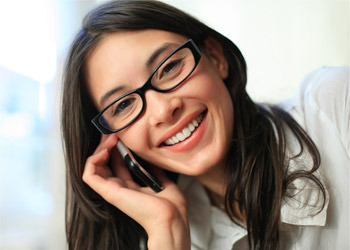 সংযুক্ত/যুক্ত রাখা
Conected
Joined together.
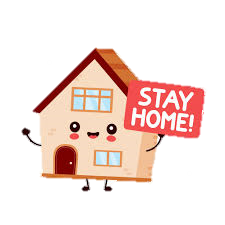 Home work
What you do in your free time? Write 5 sentences.
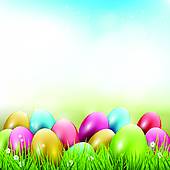 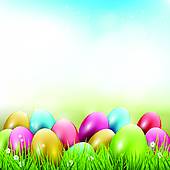 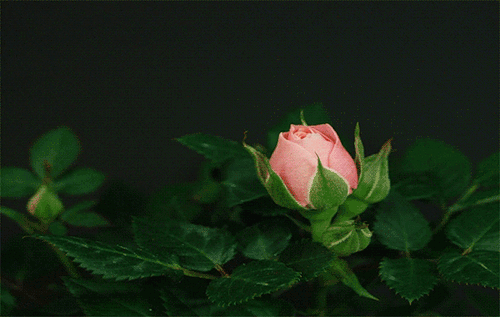 Good bye